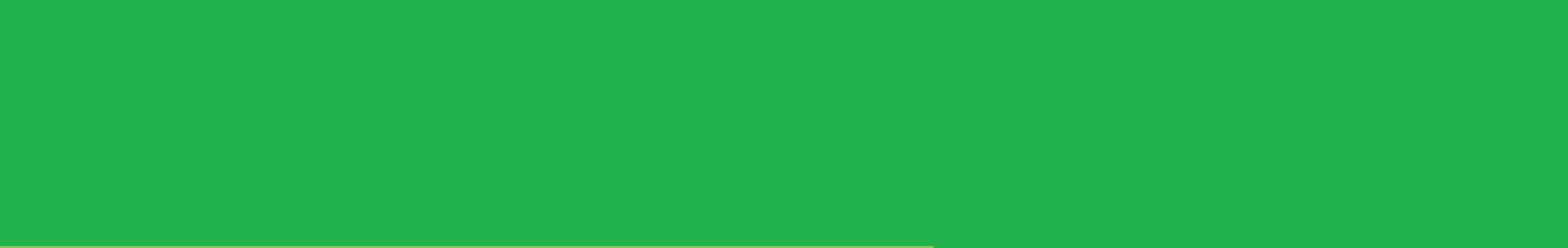 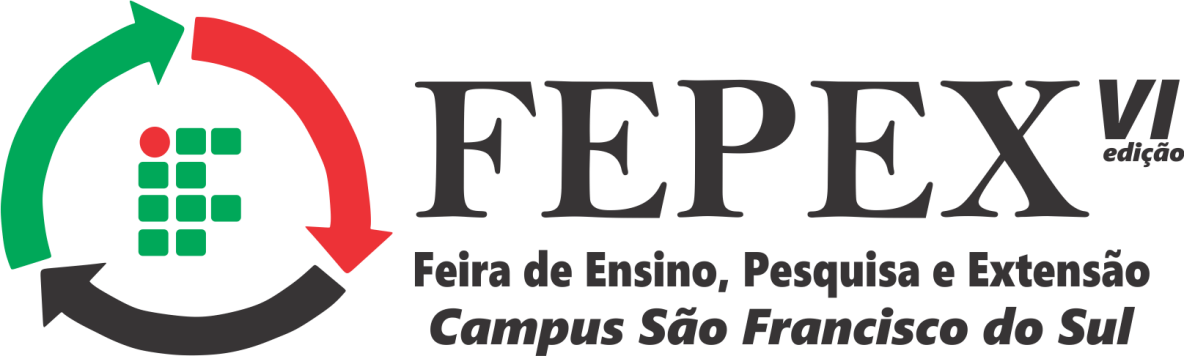 TITULO: SUBTÍTULO (se houver ) (escrita centralizada, letras maiúsculas, negrito, fonte maior) .
(Nome completo  - 1º autoria), aluno do IFC – Campus São Francisco do Sul, curso Técnico ..... , turma XXXX,  xxxxxx@hotmail.com  
        (Nome completo 2º autoria), aluno do IFC – Campus São Francisco do Sul, curso Técnico ..... , turma XXXX,  xxxxx@yahoo.com.br  (Nome completo da 3º autoria), Professor Orientador do IFC –,  xxxxxxx@yahoo.com.br
xxxxxxxxxxxxxxxxxxxxxxxxxxxxxxxxxxxxxxxxxxxxxxxxxx
X
X
X
X
X
X
xxxxxxxxxxxxxxxxxxxxxxxxxxxxxxxxxxxxxxxxxxxxxxxxxxxxxxxxxxxxxxxxxxxxxxxxxxxxxxxxxxxxxxxxxxxxxxxxxxxx


Xxxxxxxxxxxxx


xxxxxxxxxxxxxxxxxxxxxxxxxxxxxxxxxxxxxxxxxxxxxxxxxxxxxxxxxxxxxxxxxxxxxxxxxxxxxxxxxxxxxxxxxxxxxxxxxxxxxxxxxxxxxxxxxxxxxxxxxxxxxxxxxxxxxxxxxxxxxxxxxxxxxxxxxxxxxxxxxxxxxxxxxxxxxxxxxxxxxxxxxxxxxxxxxxxxxxxxxxxxxxxxxxxxxxxxxxxxxxxxxxxxxxxxxxxxxxxxxxxxxxxxxxxxxxxxxxxxxxxxxxxxxxxxxxxxxxxxxxxxxxxxxxxxxxxxxxxxxxxxxxxxxxxxxxxxxxxxxxxxxxxxxxxxxxxxxxxxxxxxxxxxxx
X
X
X
X
X
X
X
X
Xxxxxxxxxxxxxxxxxxxxxxxxxxxxxxxxxxxxxxxxxxxxxxxxxxxxxxxxxxxxxxxxxxxxxxxxxxxxxxxxxxxxxxxxxxxxxxxxxxxxxx
xxxxxxxxxxxxxxxxxxxxxxxxxxxxxxxxxxxxxxxxxxxxxxxxxxxxxxxxxxxxxxxxxxxxxxxxxxxxxxxxxxxxxxxxxxxxxxxxxxxx

Xxxxxxxxxxxxx

Xxxxxxxxxxxxxxxxxxxxxxxxxxxxxxxxxxxxxxxxxxxxxxxxxxxxxxxxxxxxxxxxxxxxxxxxxxxxxxxxxxxxxxxxxxxxxxxxxxxxxxxxxxxxxxxxxxxxxxxxxxxxxxxxxxxxxxxxxxxxxxxxxxxxxxxxxxxxxxxxxxxxxxxxxxxxxxxxxxxxxxxxxxxxxxxxxxx
xxxxxxxxxxxxxxxxxxxxxxxxxxxx
Xxxxxxxxxxxxx

Orientações sobre a organização textual e apresentação  gráfica de pôsteres para a VI FEPEX: 

1) O conteúdo deve ser  autoexplicativo, sintético e   refletir a   essência do trabalho.  Organize nas seguintes seções: 
         - introdução; 
         - objetivos;  
         -  material e métodos (ou metodologia);  
         -  resultados e discussões (quando  houver) ;  
         -  considerações finais e 
         -  referências (somente das citadas);
2) Organizar as informações em colunas facilita a leitura;
3) Sempre que possível, apresente ilustrações (gráficos) que facilitem o entendimento do trabalho ;
4) O texto do Pôster deve ser legível a uma distância de no mínimo 1m. Os títulos das seções devem ser destacados;
5) O tamanho do Pôster: largura – 90cm;  altura – 120cm (este modelo já está configurado nesta dimensão).

ATENÇÃO: O arquivo deve ser encaminhado no FORMATO PDF  e nomeado da seguinte maneira: nome do apresentador.PDF

Xxxxxxxxxxxxx

XXxxxxxxxxxxxxxxxxxxxxxxxxxxxxxxxxxxxxxxxxxxxxxxxxx
X
X
X
xxxxxxxxxxxxxxxxxxxxxxxxxxxxxxxxxxxxxxxxxxxxxxxxxx

Xxxxxxxxxxxxx

xxxxxxxxxxxxxxxxxxxxxxxxxxxxxxxxxxxxxxxxxxxxxxxxxxxxxxxxxxxxxxxxxxxxxxxxxxxxxxxxxxxxxxxxxxxxxxxxxxxxxxxxxxxxxxxxxxxxxxxxxxxxxxxxxxxxxxxxxxxxxxxxxxxxxxxxxxxxxxxxxxxxxxxxxxxxxxxxxxxxxxxxxxxxxxxxxxxxxxxxxxxxxxxxxxxxxxxxxxxxxxxxxxxxxxxxxxxxxxxxxxxxxxxxxxxxxxxxxxxxxxxxxxxxxx
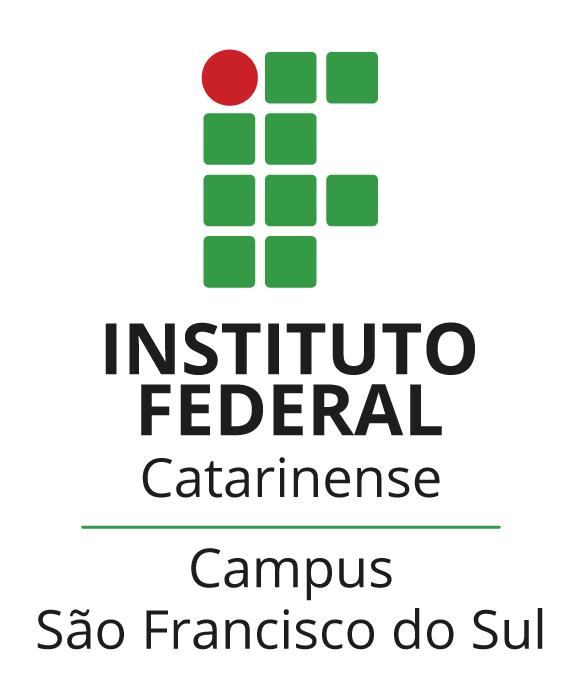